Desarrollo de un sistema de clasificación de eventos sismo volcánicos usando librerías de Machine Learning en Python
PROBLEMA
La reactivación del volcán Cotopaxi representa una amenaza para el país. 

El Instituto Geofísico de la Escuela Politécnica Nacional (IGEPN) se encarga de monitorear el Cotopaxi y generar una alerta temprana ante una posible erupción. 

El aumento de los eventos sismo volcánicos (ESV) es un indicador de una posible erupción.

 La clasificación de los ESV se la realiza de forma digital y manual.
2
JUSTIFICACIÓN
Desarrollar un sistema que tome decisiones y clasifique ESV es necesario.

 Machine Learning (ML) es la herramienta perfecta para un sistema de clasificación. 

Existen trabajos previos en la clasificación de ESV con ML realizados en Matlab.

Se usará el software libre Python por su soporte de calculo y librerías de ML.
3
Objetivos
4
OBJETIVO GENERAL
Desarrollar de un sistema de clasificación de Eventos Sísmico Volcánicos usando librerías de Machine Learning en Python.
5
OBJETIVOS ESPECIFICOS
Investigar y analizar algoritmos existentes de ML aplicados a la clasificación de eventos. 

Determinar las librerías de Python que permitan implementar algoritmos de Machine Learning para la clasificación de eventos sismo volcánicos.

Desarrollar un sistema que permita clasificar eventos sismo volcánicos usando Machine Learning en Python.
6
Marco Teórico
7
Vulcanología
El Ecuador posee 33 volcanes activos que representan una amenaza.

La actividad sísmica de un volcán es uno de los primeros precursores ante una posible erupción.

 Los sismos producen cierto tipo de ondas conocidas como codas y ondas P y S.
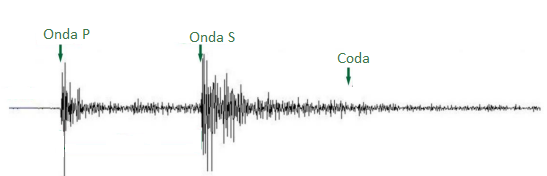 8
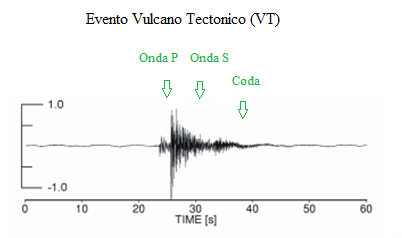 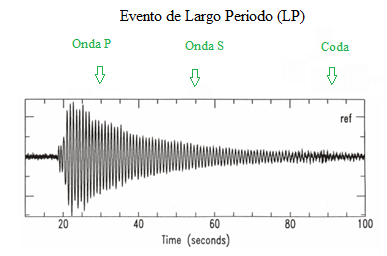 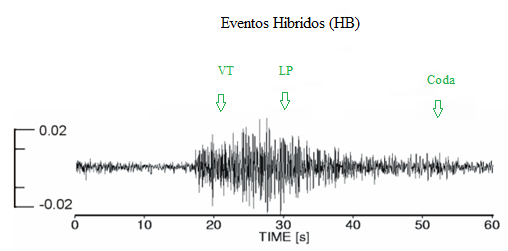 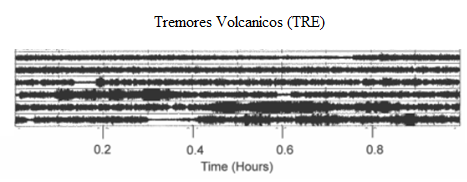 9
Machine Learning
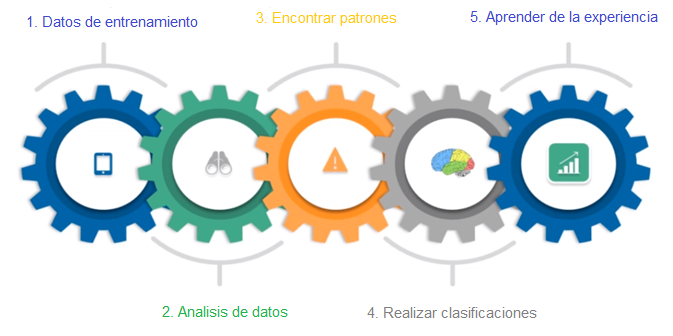 10
Machine Learning
Machine Learning
Refuerzo
No Supervisado
Supervisado
Técnicas
Clustering
Clasificación
Regresión
Criterio Óptimo
Algoritmos
KNN
Naive Bayes
Árboles de Decisión
Support Vector Machine
11
K Nearest  Neighbors (KNN)
KNN encuentra los datos más similares en los datos de entrenamiento y realiza una suposición basada en sus clasificaciones

Seleccionar un valor para k 
Calcular la distancia euclidiana entre el punto a clasificar y otro punto de los datos de entrenamiento
Elegir los k puntos de datos más cercanos 
Ejecutar un voto mayoritario entre los puntos de datos seleccionados 
El punto se clasifica según la clase dominante.
Repetir
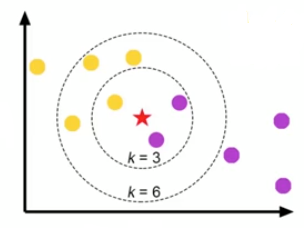 12
Árboles de decisión (DT)
Los datos se dividen de acuerdo con una determinada condición

Los nodos de decisión son donde los datos se dividen en función de una condición.

Las hojas son los resultados finales.

Propenso a sobreajuste
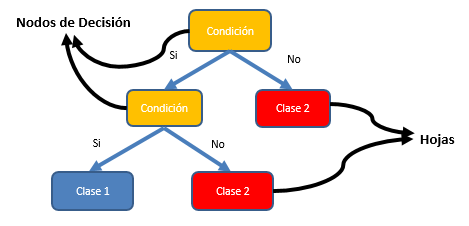 13
Random Forest (RF)
RF es un algoritmo de conjunto.
Crea un conjunto de DT a partir de un subconjunto de datos de entrenamiento al azar.
Combina votos de diferentes DT para decidir la clase final del objeto de prueba.
Evita el sobreajuste.
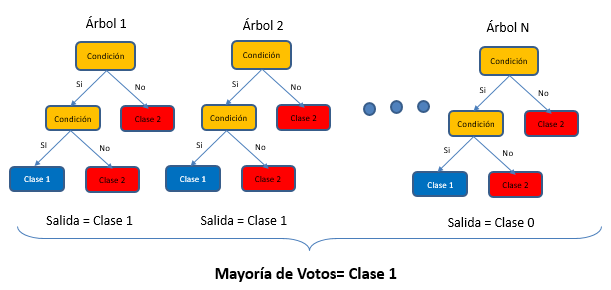 14
Matriz de Confusión
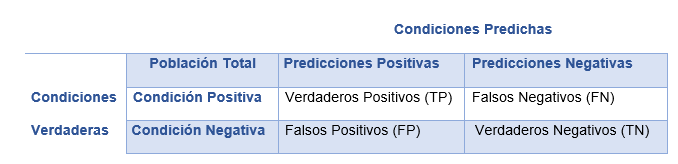 15
Matriz de Confusión
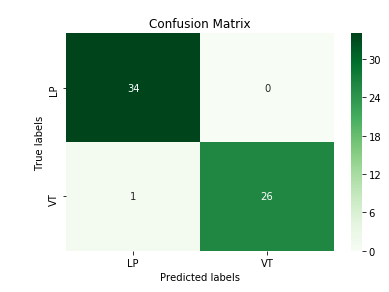 16
Parámetros de medición
Exactitud (A)
Numero de clasificación realizadas correctamente
Sensibilidad (R)
De todos los TP clasificados, ¿Cuantos están correctamente clasificados?
Precisión (P)
¿Cuántos de los TP clasificados en realidad son TP?
17
Parámetros de medición
Especificidad (S)
De todos los TN ¿Cuántos están correctamente clasificados?
F1-score
Promedio ponderado entre P y R
BER
Tasa de error balanceado
18
Python
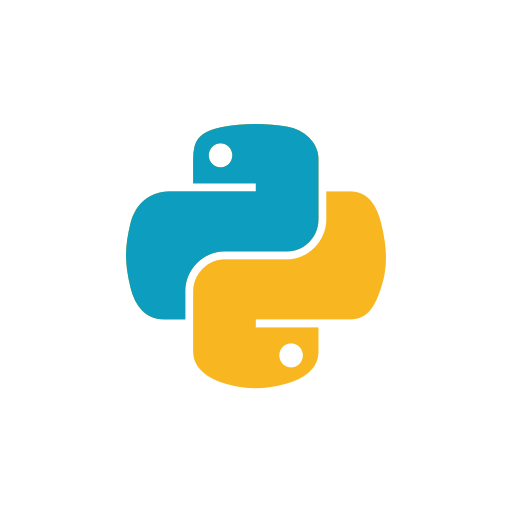 Lenguaje de programación
Python
De alto nivel
Interpretado
Soporta orientación a objetos y caracterizada
Con modo interactivo
Incorpora: 
- Tipos de datos  de alto nivel
- Extensas Librerías
Multiplataforma
- Windows
- Linux
- Mac OS X
- Herencia 
- Polimorfismo
- Encapsulamiento
Data Science, ML, etc
19
Librerias de Python
Pandas
Sckit Learn
Sckit Learn
Posee módulos de la mayoría de algoritmos de ML.
Funciones para selección de modelos, preprocesamiento, métricas.
Funciones para exportar, crear,  limpiar, seleccionar y hallar estadísticas de datos
SVM()
RF()
KNN()
NB()
Read_csv()
Drop()
groupby()
Std()
Train_test_Split()
Fit ()
Predict()
Confusion_matrix()
20
Metodología
21
Metodología
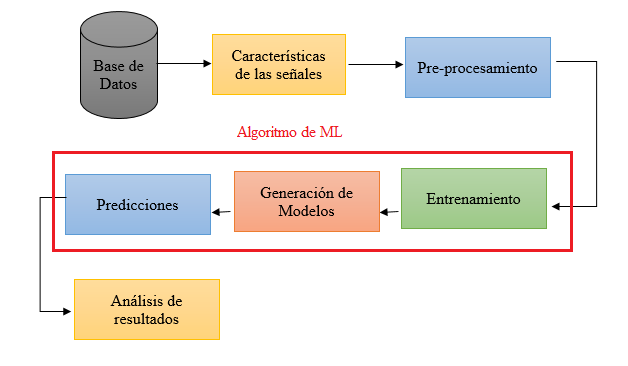 22
Base de Datos y Características
Recolección de 1187 ESV:  1044 LP, 101 VT, 8 HB, 27 TRE y 7 ICEQUAKE
Red de Sensores en el Cotopaxi
IGEPN recolecta señales
Detecta y Clasifica los ESV
Cada ESV se extrajo 84 caracteristicas
23
Preprocesamiento
Balanceo de datos
Normalización
Seleccion de características
Para evitar la redundancia y anomalías de los datos.
Características irrelevantes, resultados inexactos y para reducir el tiempo entrenar.
Algoritmos de ML favorecen a la clase mayoritaria.
Rango numérico  va de 0 a 1.
Tres métodos: Filtro, Envoltura y Embebido
Base de datos con 103 LP y 101 VT.
24
METODO ENVOLTURA
Selección hacia adelante
Evaluando combinaciones de características.
Criterio de evaluación, P, A, f1-score, R, S
Encontrar la mejor combinación para el  algoritmo
Eliminación hacia atrás
Eliminación bidireccional
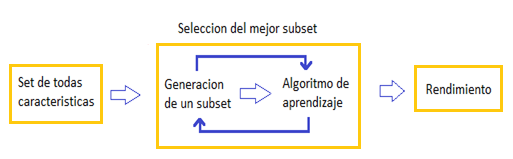 25
METODO ENVOLTURA
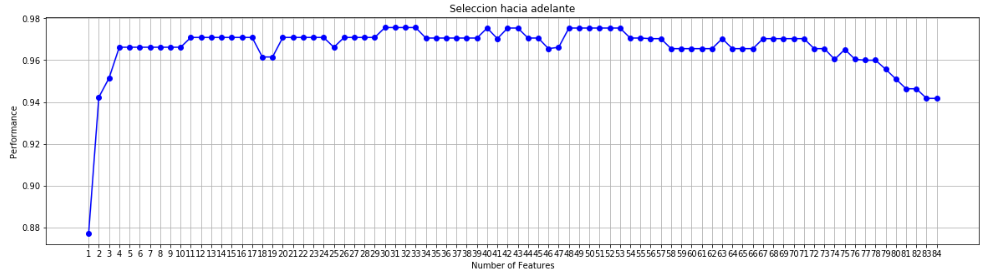 26
Pesos de características
Las características son: 'f1', 'f2','f3', 'f4', 'f5', 'f6', 'f7', 'f8', 'f9', 'f10', 'f11', 'f12', 'f13', 'f15', 'f18', 'f19', 'f21','f26', 'f28', 'f30', 'f34', 'f38', 'f39', 'f44', 'f51', 'f59', 'f71','f72', 'f73','f82'.
27
Modelos de Clasificación
DT
RF
Base de datos modificada
Entrena-   miento y generación de modelos
Metodo de envoltura
SVM
NB
GR
KNN
28
Resultados
29
Clasificación con base de datos modificada
Los modelos generados se entrenaron usando los mismos datos de entrenamiento para los 6 algoritmos y son evaluados con los mismos datos de prueba.

Los datos de entrenamiento y prueba se obtienen de la base de datos modificada usando cross validation 70/30 sobre la misma.
30
Modelos de Clasificación de KNN ejemplo
Base de datos modificada
KNN
Entrena y genera el modelo
Selección hacia adelante
Base de datos de prueba
Matriz de confusión
Parametros de rendimiento
Mide el rendimiento del modelo
31
Matriz de Confusión usando el algoritmo KNN
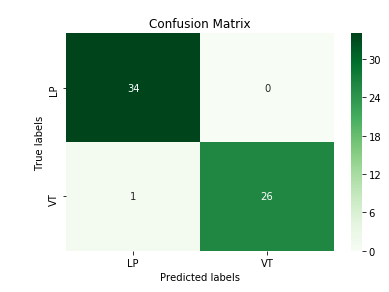 TP = 34 
TN = 26
FP = 1
FN = 0
32
Parametros de rendimiento usando el algoritmo KNN
33
Selección hacia adelante – 30 características
34
Eliminación hacia atras – 20 características
35
Eliminación Bidireccional – 30 características
Parámetro BER
37
Clasificación con base de datos completa
Los siguientes resultados se obtienen clasificando la base de datos completa que consta de 1187 ESV:  1044 LP, 101 VT, 8 HB, 27 TRE y 7 ICEQUAKE
38
Selección hacia adelante – 30 características
39
Conclusiones
40
Conclusiones
Se logró desarrollar un sistema de clasificación de ESV utilizando seis algoritmos de clasificación los cuales son DT, RF, SVM, NB, KNN y XG en el software libre Python. 

Las librerías de Python permitieron realizar esta investigación, NumPy y Pandas, son ideales para el procesamiento científico y para la manipulación de datos y la librería scikit-learn contiene varias funciones  referentes a ML.

El método de envoltura con la técnica de selección hacia adelante es la que mejor resultados entrego seleccionando 30 de 84 características. EL algoritmo de RF logro en A 89%, S 99% , R 88%, P 100%, f1-score 0.937 y BER  0,064
41
! GRACIAS POR SU ATENCIÓN !